How ANYONE can make an engaging podcast in an hour!
Sophia Holmes, Dr. Brigid Morrison, Mark Shelton
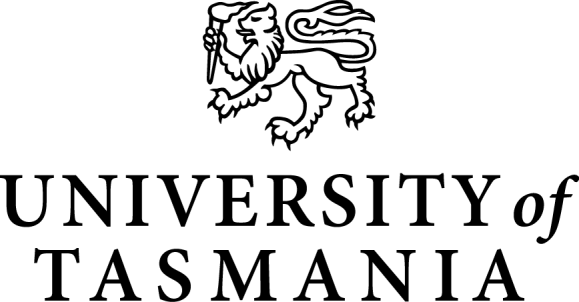 The problem we were
faced with
Our UDL imperative
56% - are mature aged

44% - are first in family

70% - are low/medium socio-economic status

45% - are in one or more diversity groups

81% - study by distance / online



                           (Sorella, 2022)
What the research told us
Only 52.8 per cent of Tasmanian men and 46.9 per cent of Tasmanian women read at a functional level

Our students are now working in jobs more than ever

86% of Australian students work while studying (up from 71% in 2021) 

The number one cause of stress is balancing study with external responsibilities 


(Denejkina, 2023)
What the research told us
We have to think differently.
Podcasting, a partial solution
78% of Australian's are listening to online audio monthly  

40% now listen to a podcast at least once a month

Weekly podcast listeners spend an average of 7 hours per week tuning in

This is due to the accessibility and portable nature of podcasting

Edison Research (2022)
Podcasting to support Universal Design for Learning (UDL)
Provide audio centred, in conjunction with traditional materials to cater for the spectrum of dyslexic needs  (Parsons, 2021)

Easily develop audio transcripts for each of our podcasts

The students who find podcasting most useful are mature aged students whose first language isn't English (Gachago et al., 2016)
"I can listen while I've got the kids and I don't need to stare at the screen"
"It's really casual and easy to listen to"
Student Feedback
"You get to actually hear how it works in the real world"
"It's so much easier than tutorials or reading the content"
"It's like getting to experience the decision making and the thought process as if you were in industry"
"You can tell they're getting into it, so you get into it"
What would stop you from making a podcast?
We’re going to make one from scratch in half an hour!
Memories of the Future: 
By ADCET Time Travellers
Changing the way that we teach and learn for universal access can be exciting and challenging at the same time. 

One way to surmount the challenge ahead can be by liberating as many new ideas and ways of doing things as we can, through imagining alternative futures:

‘we can’t be, what we can’t see’,
Memories of the Future: 
By ADCET Time Travellers
For this activity you will be asked to imagine an alternative future, not Utopia, but a real world where education environments are driving the transformations necessary to accessible futures and education is key to the success of all people and the communities they live in.
Envisaging a positive future
• Close your eyes, we’re turning on the time machine. 

• Travel 10 years into the future, not to Utopia, but where the most remarkable educational transformation in history has occurred. UDL is at the centre of everything that we do.

• Keep your cameras off and eyes closed for 2 minutes, imagining what it looks, feels, sounds and smells like. 

• Say goodbye to the future for now and with cameras off, record what you see, feel, smell and hear for 2 minutes.
VOCAROO Instructions
Got to vocaroo.com

Hit the red button

Record your story

Click Save & Share

Copy URL

Post it in the Zoom chat
Questions
Podcasting development how-to guide
How anyone can make their own podcast
Mark Shelton - Brigid Morrison - Sophia Holmes
References
Edison Research. (2022). The Infinite Dial 2022. In Edison Research. http://www.edisonresearch.com/wp-content/uploads/2022/06/The-Infinite-Dial-2022-Australia-3.pdf

Gachago, D., Livingston, C., & Ivala, E. (2016). Podcasts: A technology for all? British Journal of Educational Technology, 47(5), 859–872. https://doi.org/10.1111/bjet.12483

Nunn, P. D., & Reid, N. J. (2015). Aboriginal Memories of Inundation of the Australian Coast Dating from More than 7000 Years Ago. Australian Geographer, 47(1), 11–47. https://doi.org/10.1080/00049182.2015.1077539

Denejkina, A. (2023, March 23). University Students’ Stress & Priorities. YouthInsight. https://youthinsight.com.au/education/university-students-experiences-of-stress-priorities/

Parsons, C. (2021). Do podcasts improve the learning experience of dyslexic medical students? European Psychiatry, 64(S1), S594–S594. https://doi.org/10.1192/j.eurpsy.2021.1584